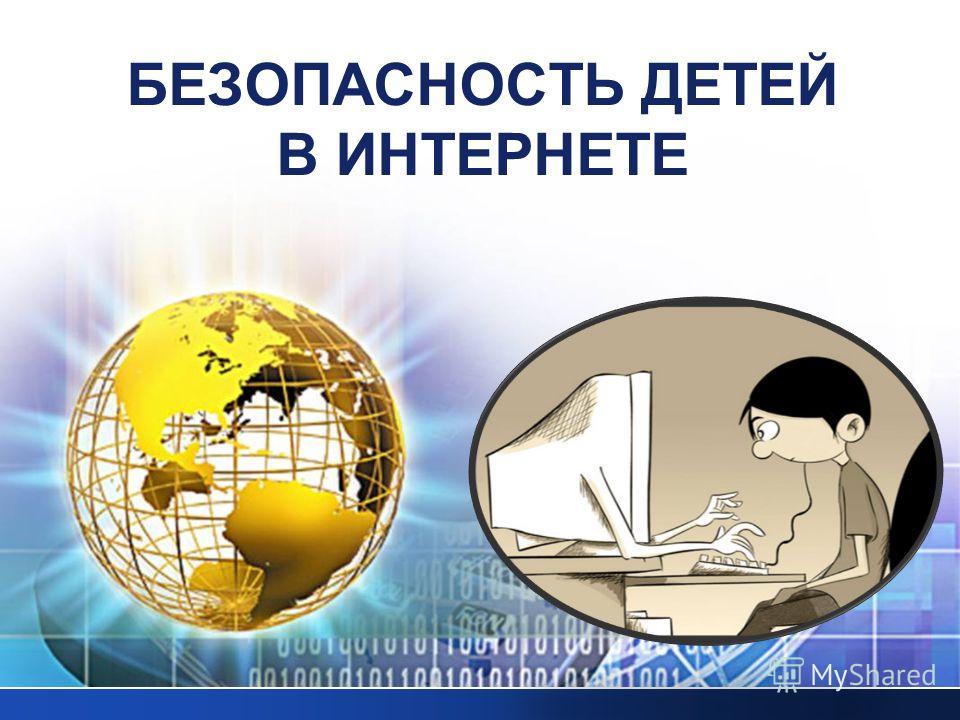 Бодрова О.Н.
 учитель начальных классов
МБОУ СОШ посёлка Первое Мая
Правила Интернет-безопасности
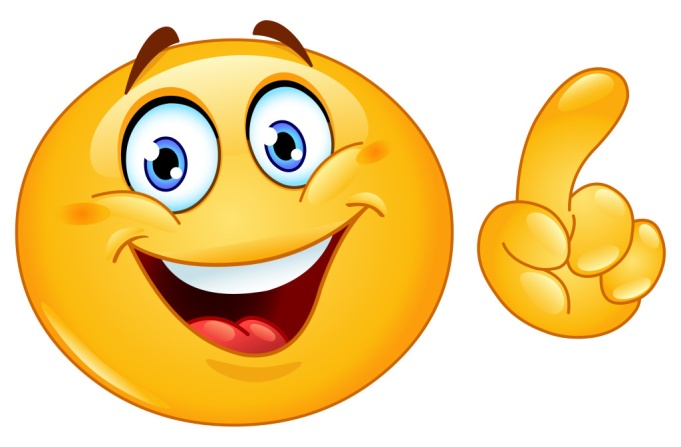 «Если что-то непонятноСтрашно или неприятно,Быстро к взрослым поспеши,Расскажи и покажи!»
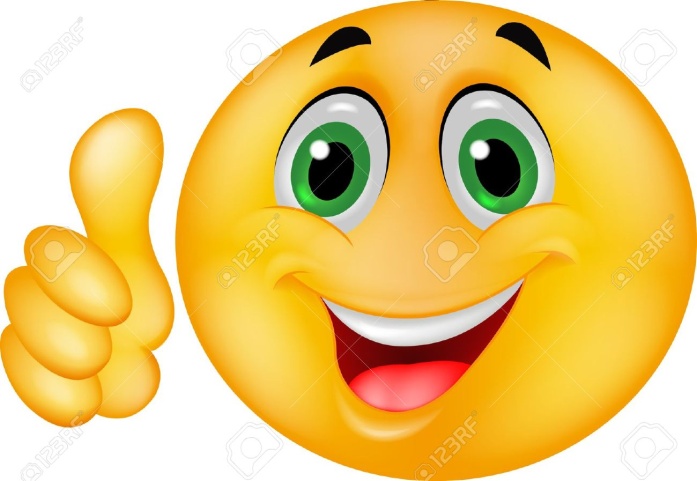 «Как и всюду на планете,Есть опасность в Интернете.Мы опасность исключаем,Если фильтры подключаем!»
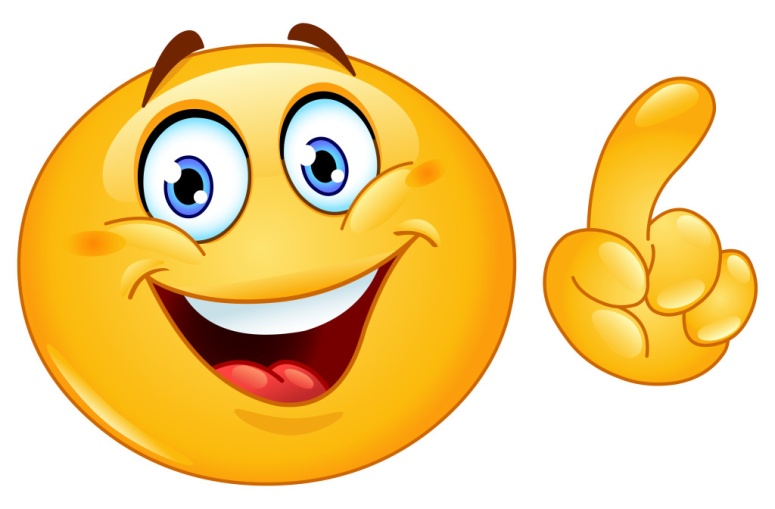 «Не хочу попасть в беду —Антивирус заведу!Всем, кто ходит в Интернет,Пригодится наш совет!»
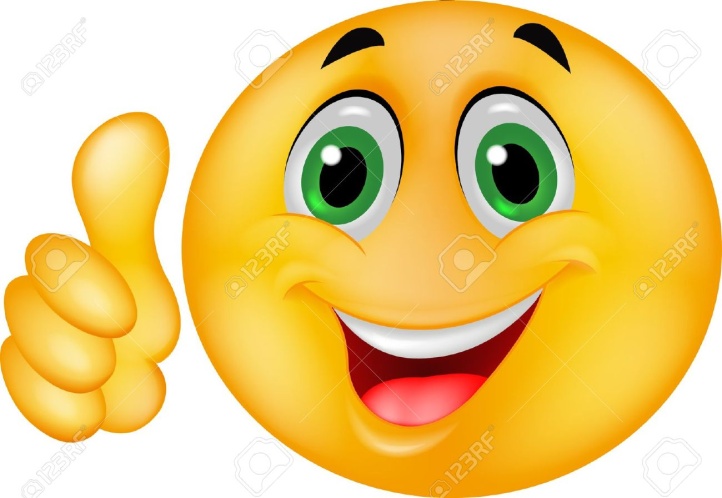 «Иногда тебе в сетиВдруг встречаются вруны.Ты мошенникам не верь,Информацию проверь!»
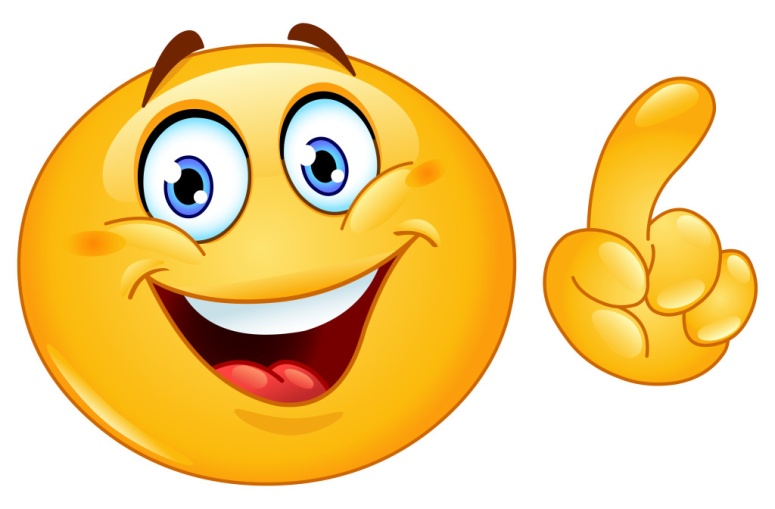 «Злые люди в ИнтернетеРасставляют свои сети.С незнакомыми людьмиТы на встречу не иди!»
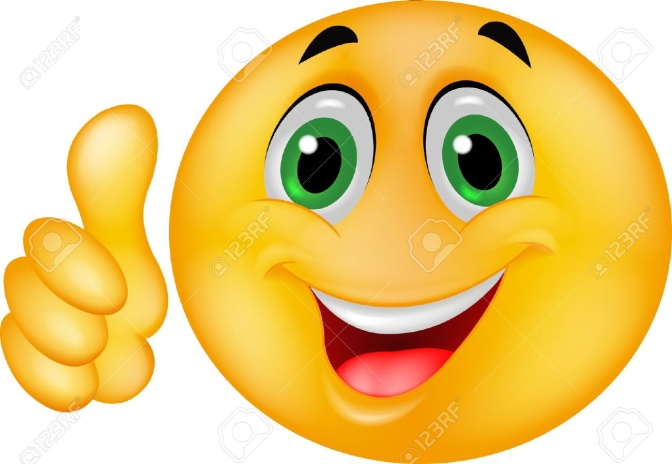 «С грубиянами в сетиРазговор не заводи.Ну и сам не оплошай -Никого не обижай!»
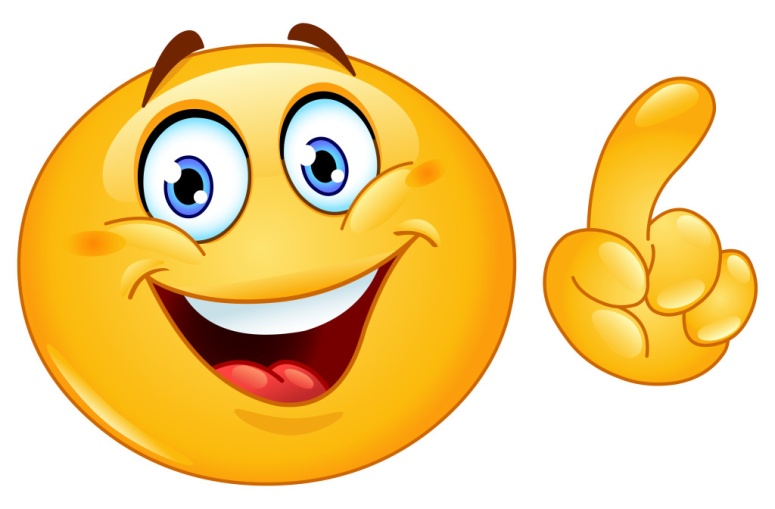 «Чтобы вор к нам не пришёл,И чужой нас не нашёл,Телефон свой, адрес, фотоВ Интернет не помещайИ другим не сообщай!»
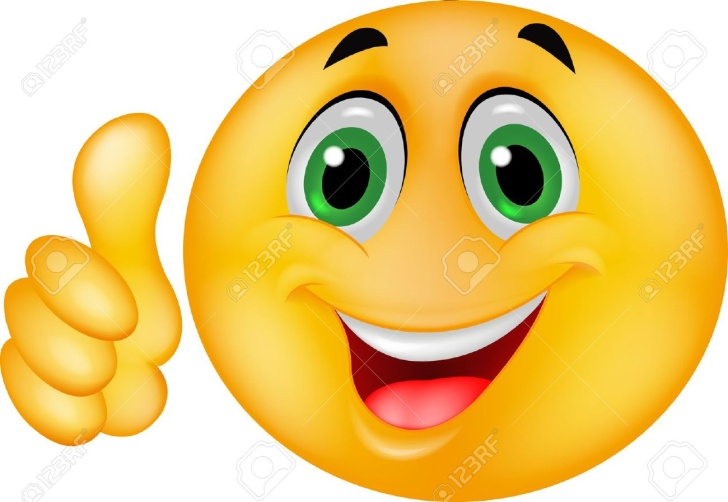 «Мы хотим, чтоб ИнтернетБыл вам другом много лет!Будешь знать семь правил этих —Смело плавай в Интернете!»
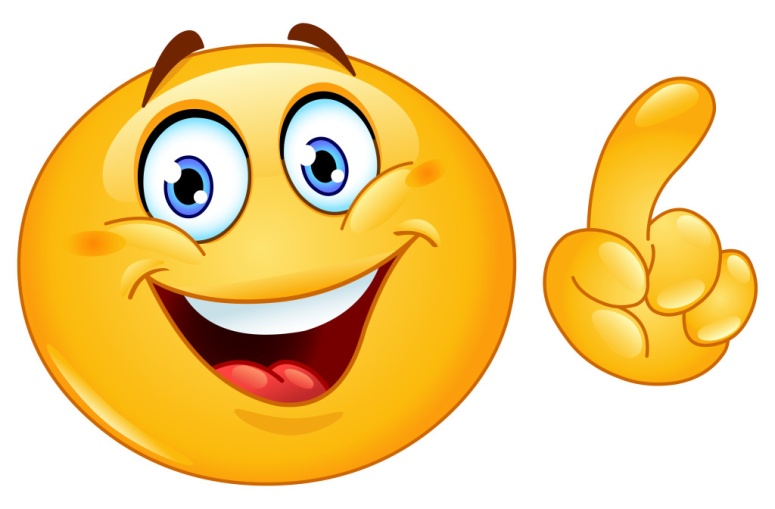 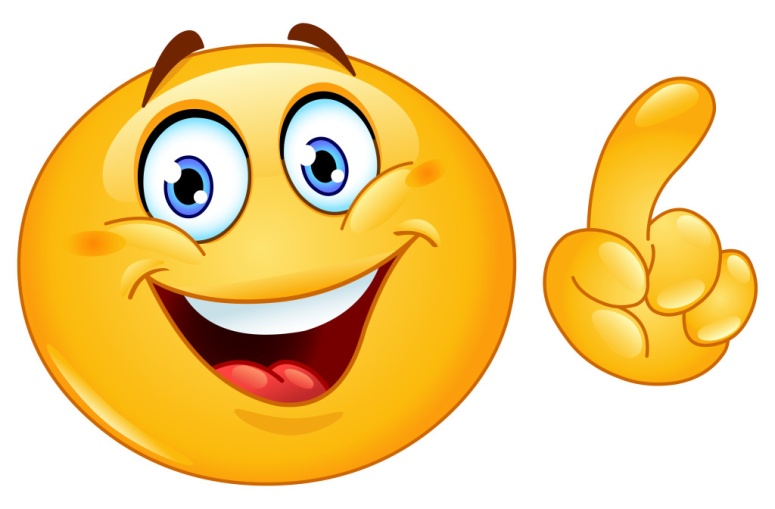 http://www.youtube.com/watch?v=cn3YVBOP03Q
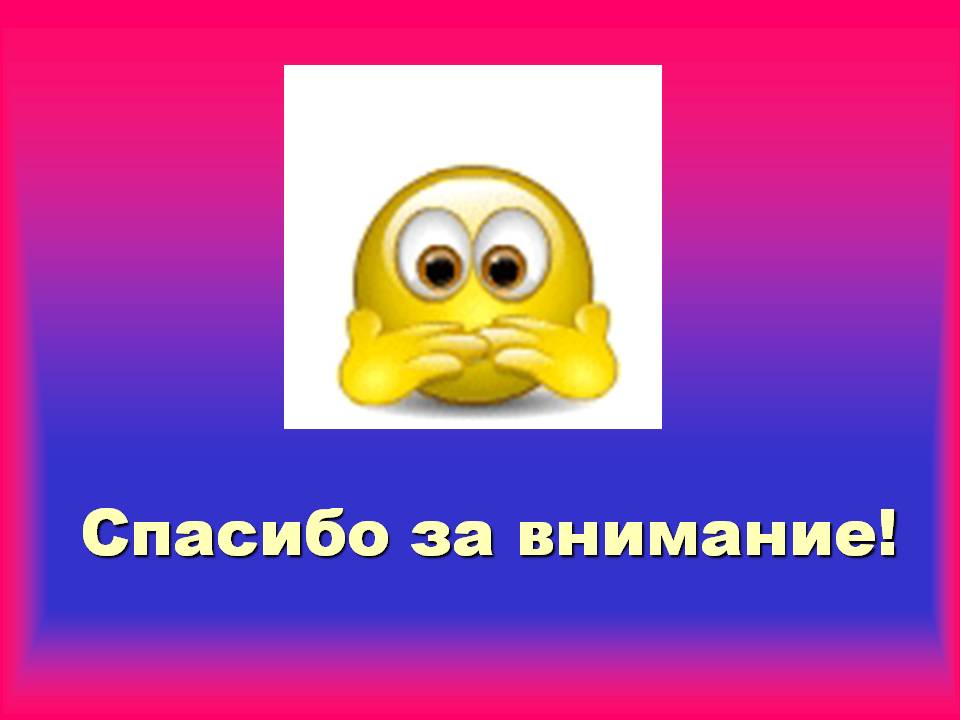